Организационный момент
Здравствуй солнце золотое,
Здравствуй небо голубое,
Здравствуй матушка земля,
Здравствуйте мои друзья!
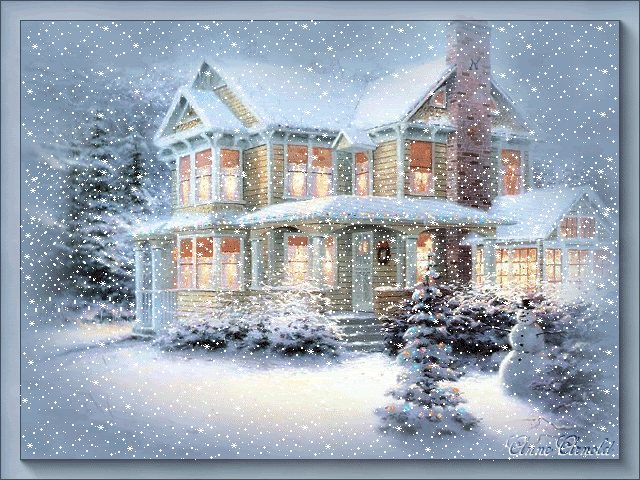 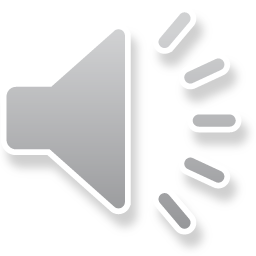 ЗАГАДКА:
Странная звёздочка 
С неба упала,
Мне на ладошку
Легла и пропала
Пальчиковая гимнастика
ДЫХАТЕЛЬНАЯ ГИМНАСТИКА
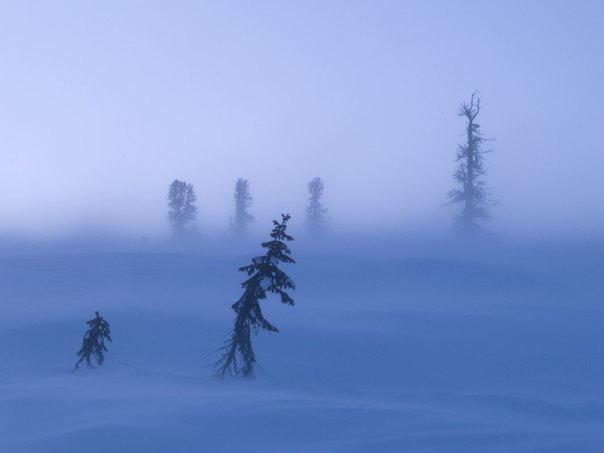 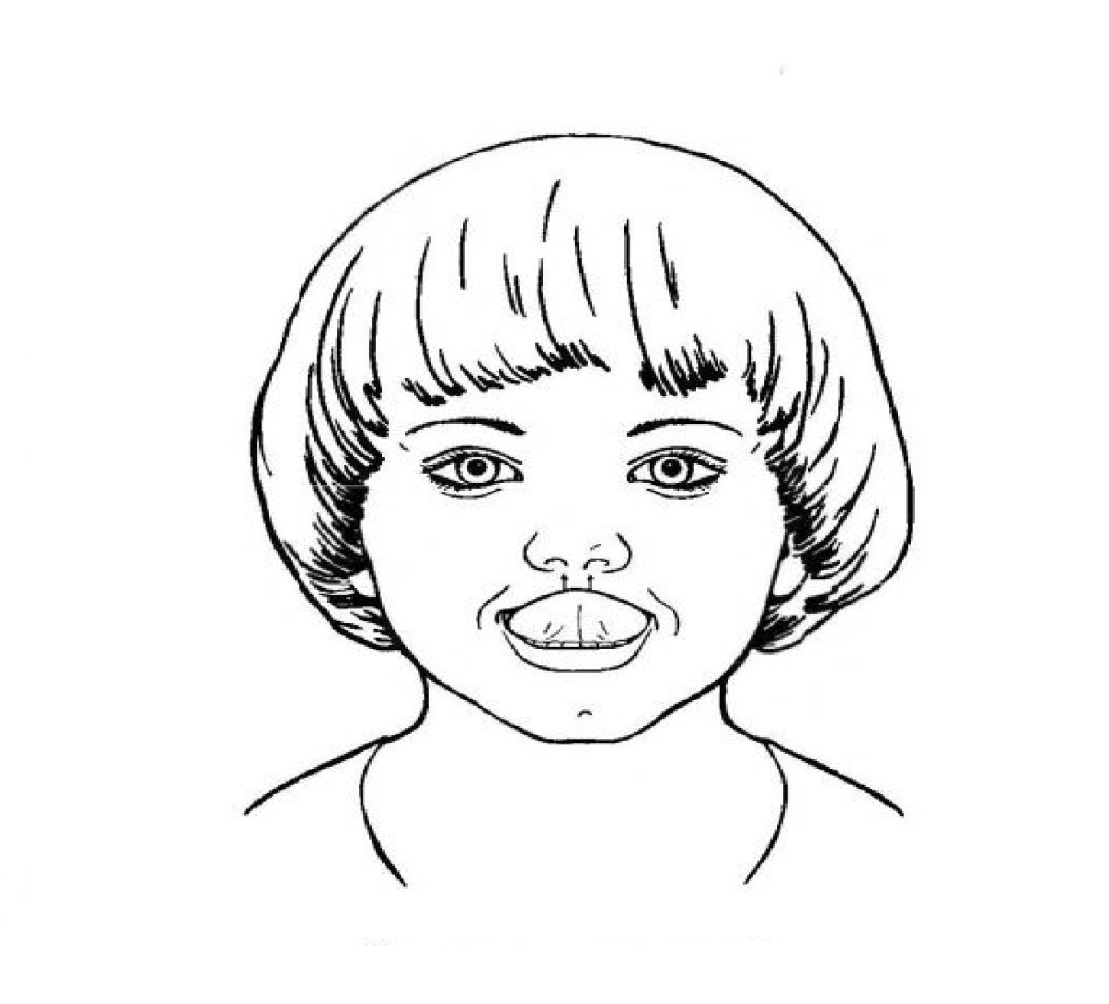 Артикуляционные упражнения
Мы покрасим потолок,                                                                          Почешу лошадке хвостик
Маляром стал язычок                                                                            И на ней поеду в гости,
Будет чистым(вот дела!)                                                                       Цокай громче, язычок,
Всё до дальнего угла.                                                                           Чтоб никто догнать не мог!





Язычок у нас грибок,                                                                             Барабанщик сильно занят,
Подставляйте кузовок!                                                                           Барабанщик барабанит:
                                                                                                              Та-ра-ра! Та-ра-ра!
                                                                                                              На прогулку нам пора!
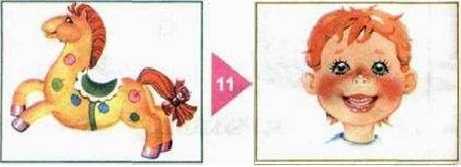 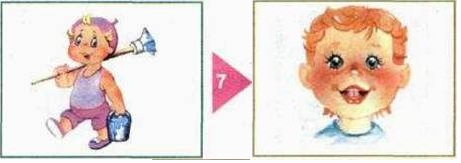 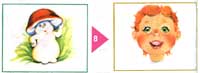 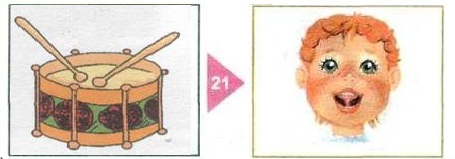 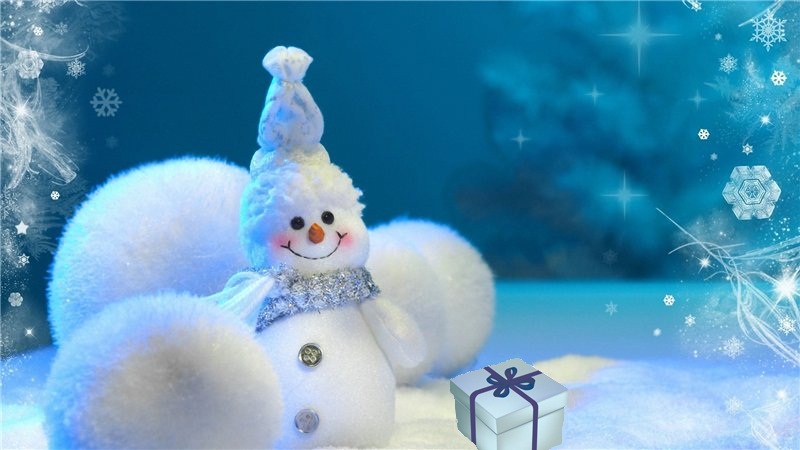 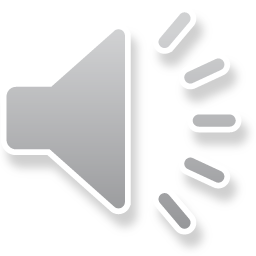